Energy in Design 2: Reducing Friction
Friction
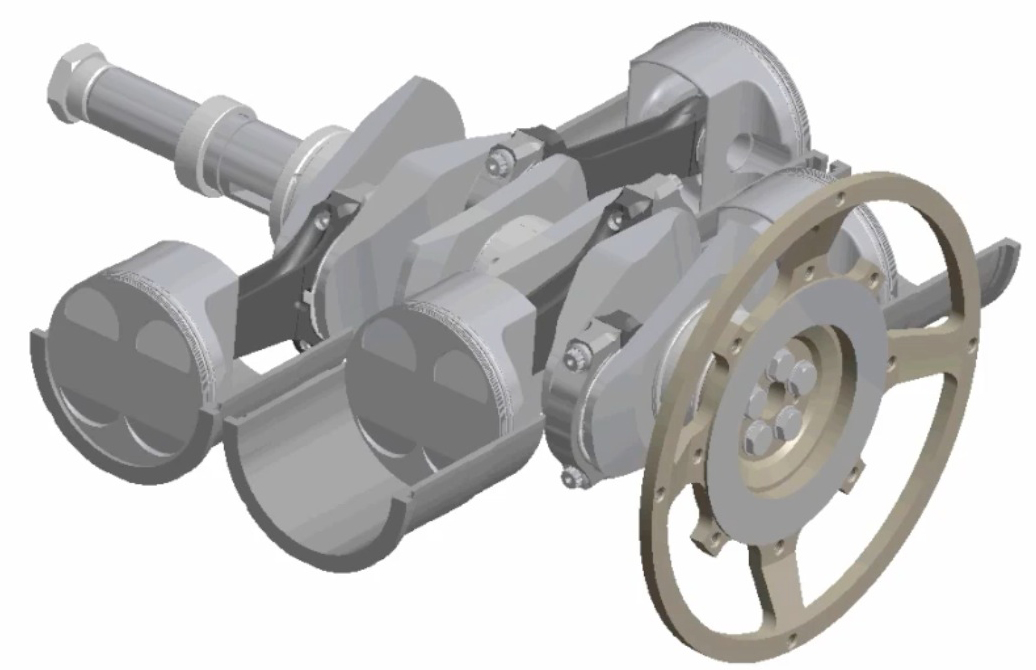 Friction
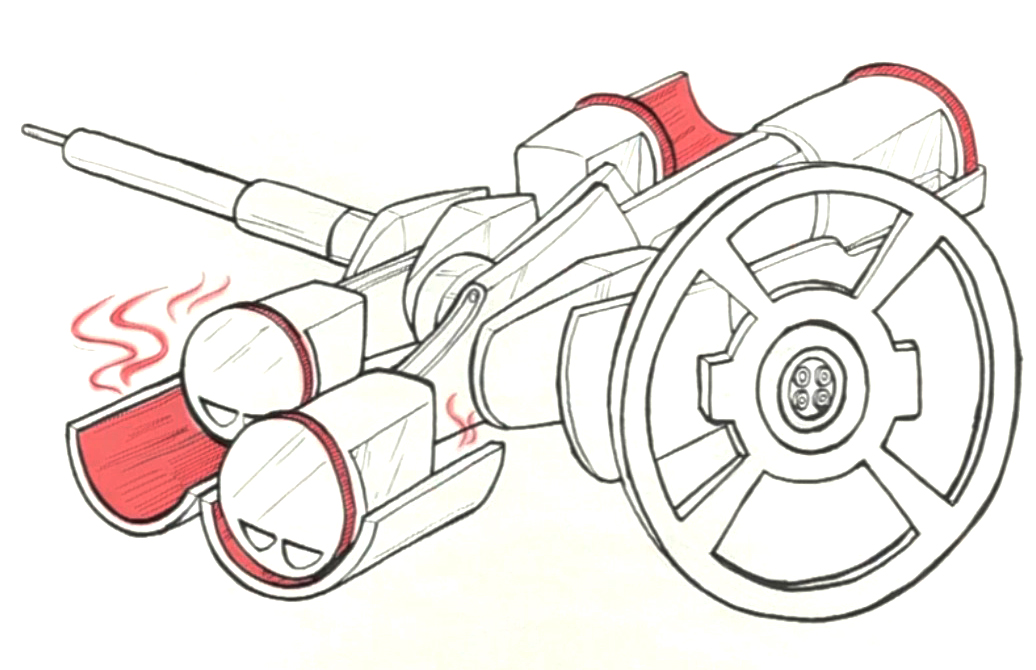 The pistons in a car engine lose thousands of watts of power to friction as they slide.
[Speaker Notes: heat, deformation, and wear]
Friction
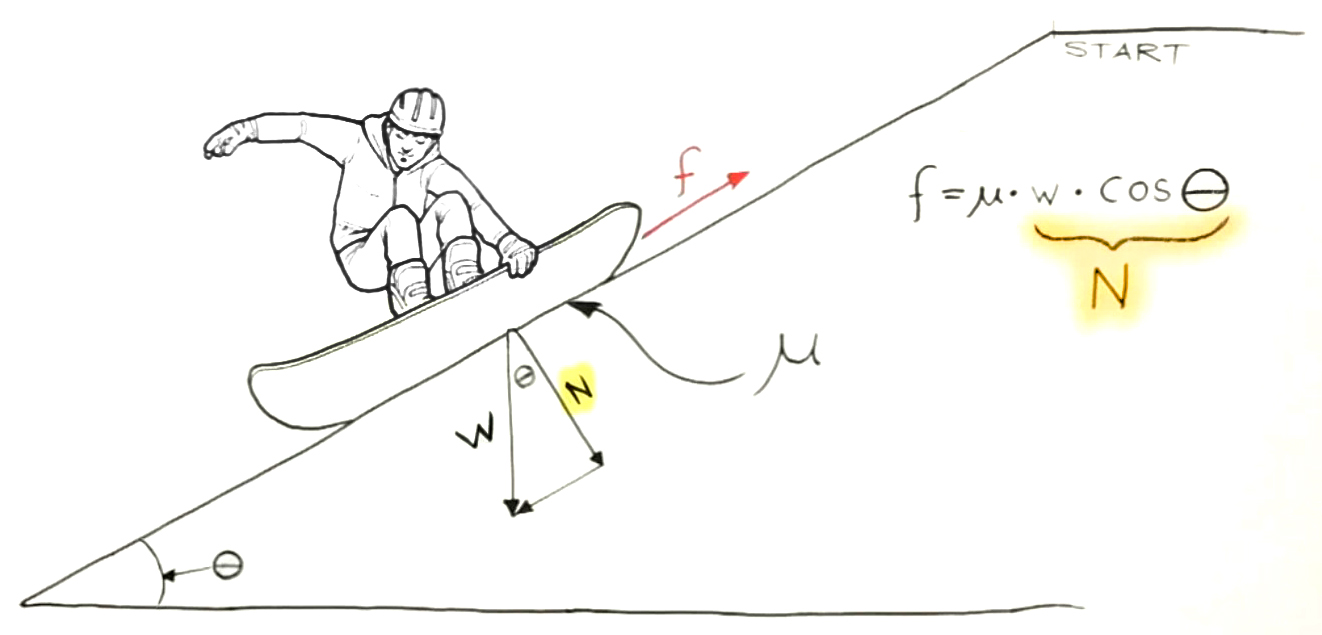 Friction Coefficients
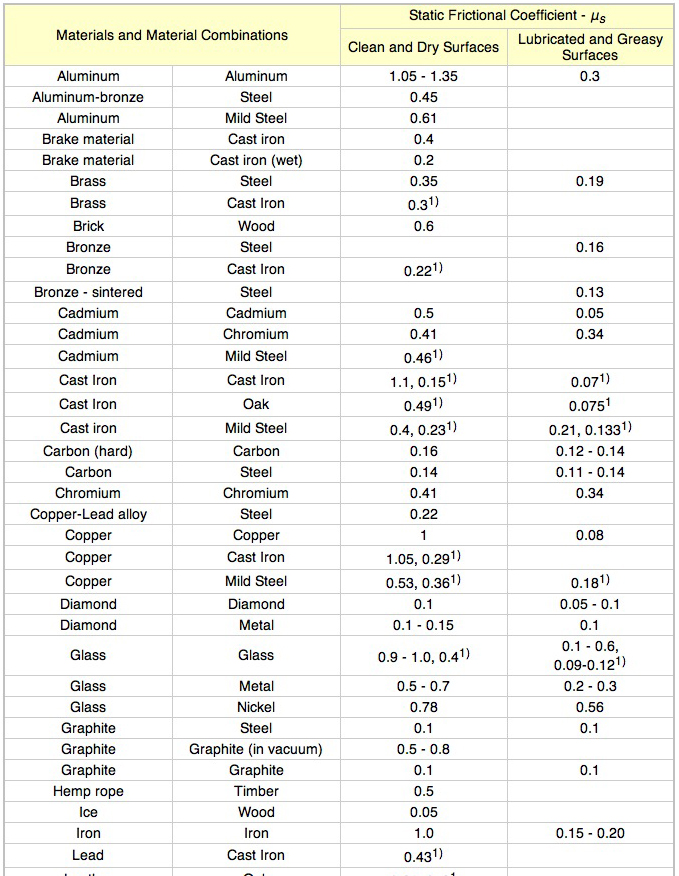 from Engineeringtoolbox.com
[Speaker Notes: Note power DOES change based on speed.]
Friction vs. Speed & Area
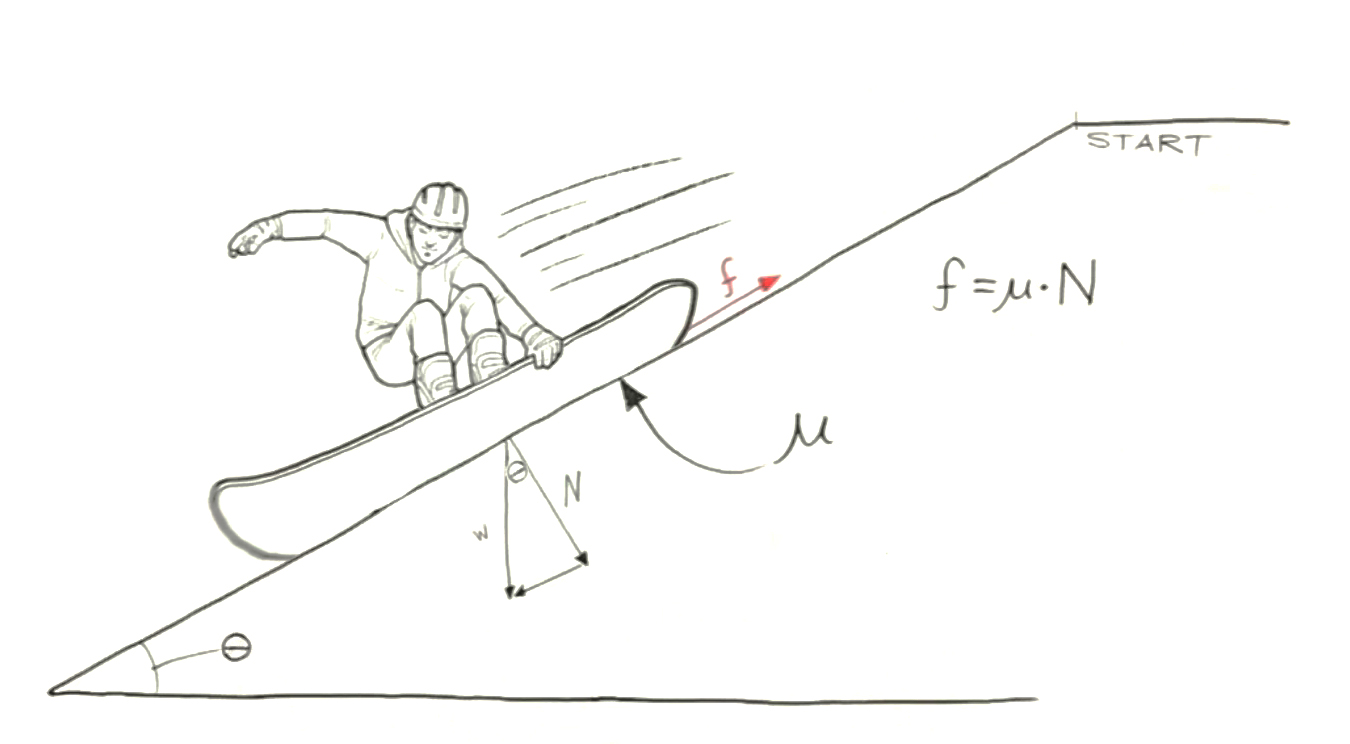 [Speaker Notes: [Flip back & forth between this slide and the next slide to illustrate that friction doesn’t depend on speed or area]]
Friction vs. Speed & Area
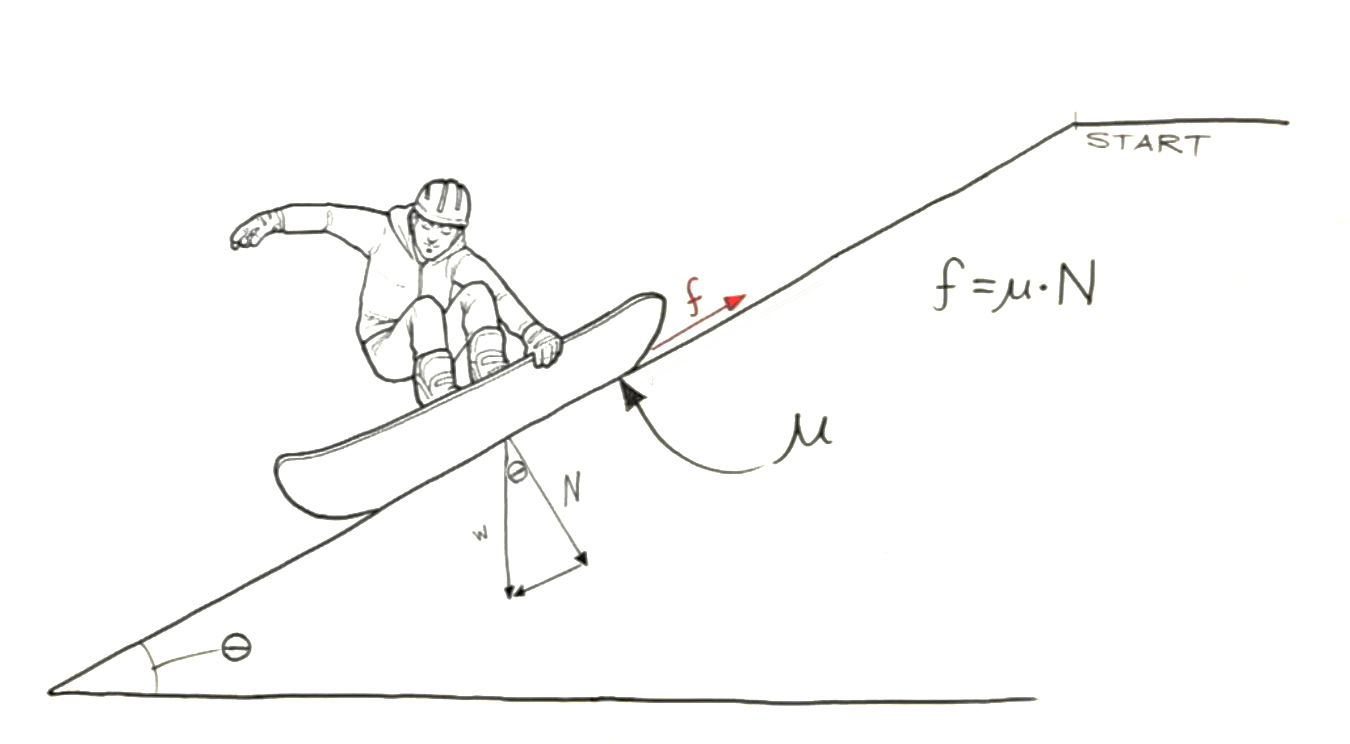 Friction Energy & Power
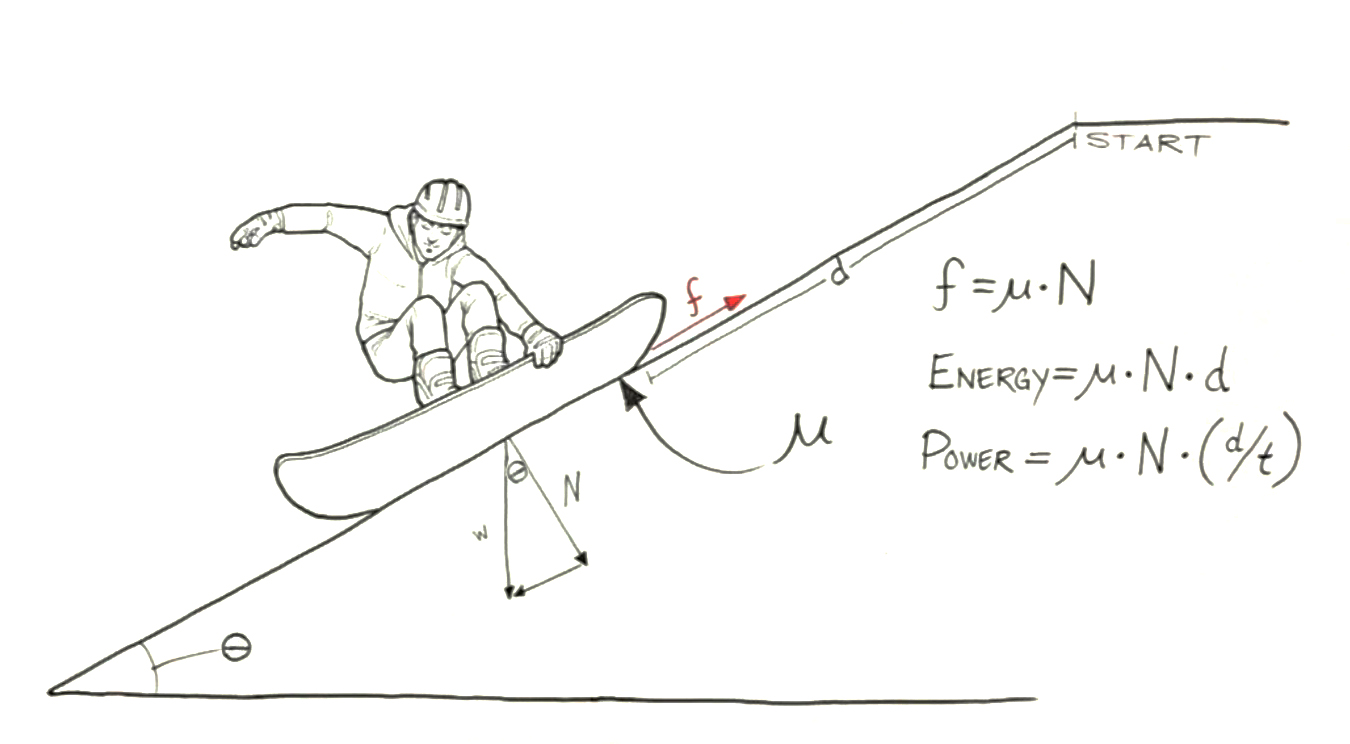 [Speaker Notes: Note power DOES change based on speed.]
Modeling Friction Energy & Power
[Software]
Reducing Friction
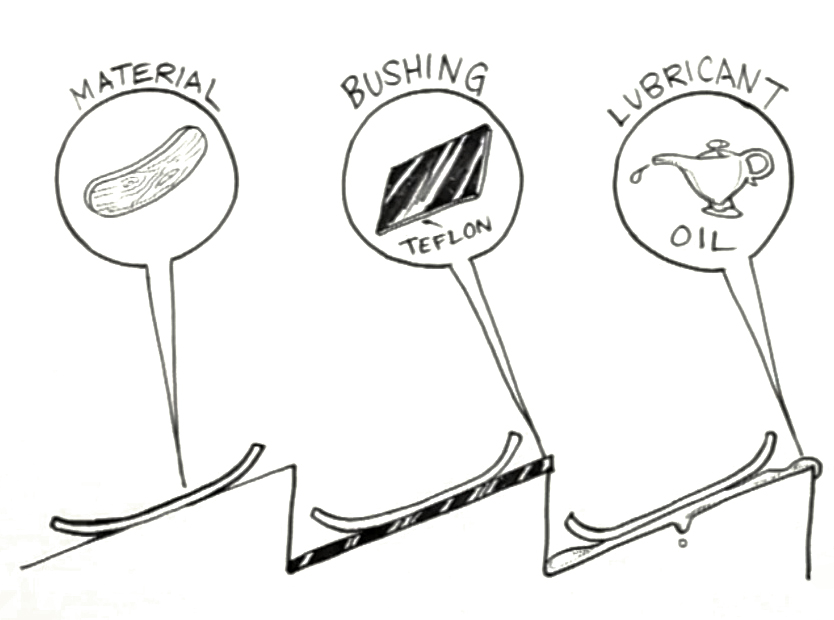 [Speaker Notes: “Material” includes surface roughness as well as material type.]
Reducing Friction
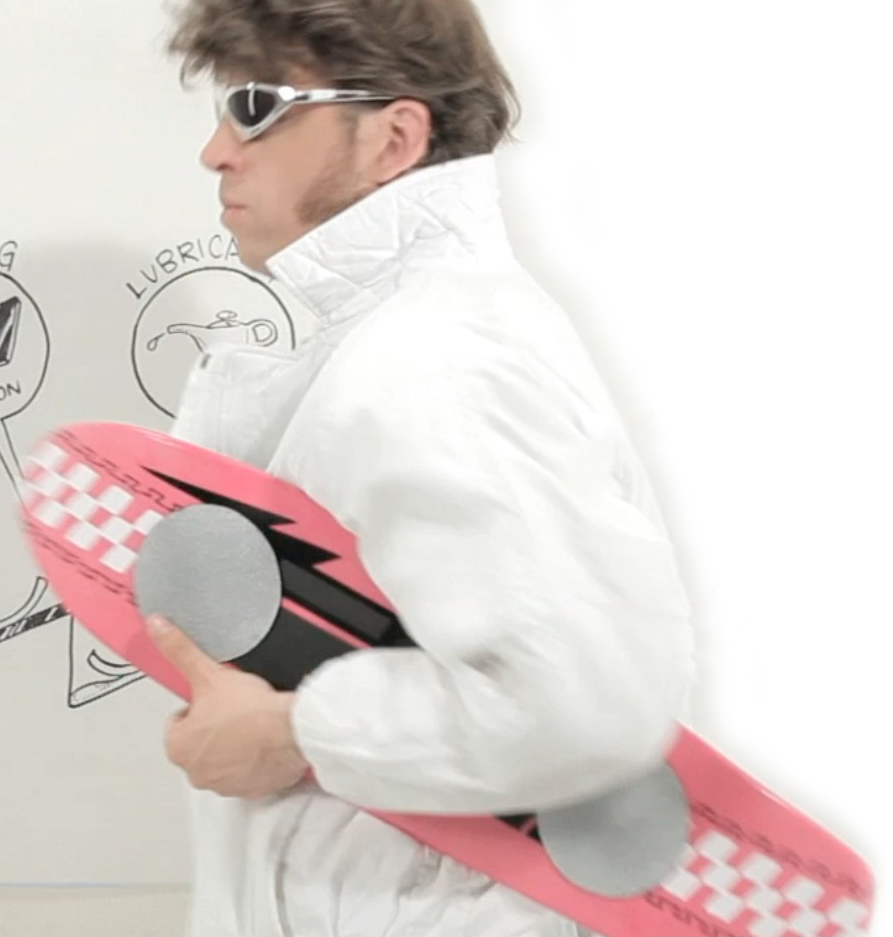 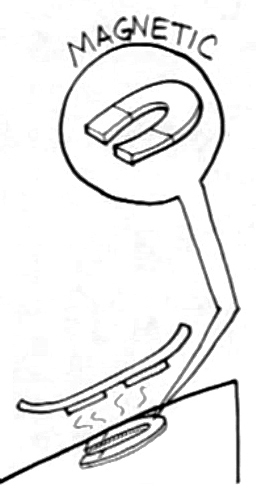 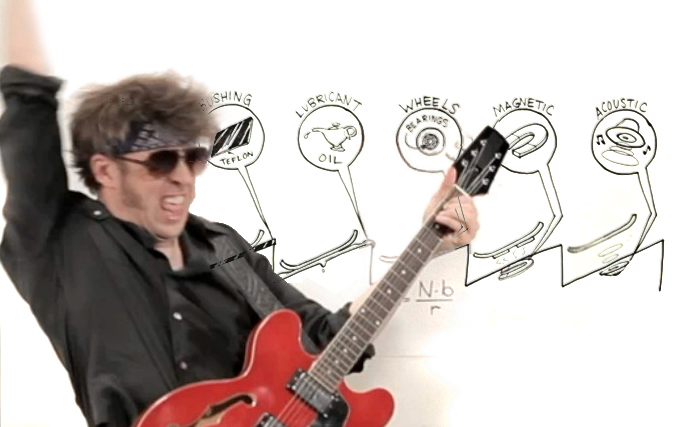 Reducing Friction
Rolling Resistance
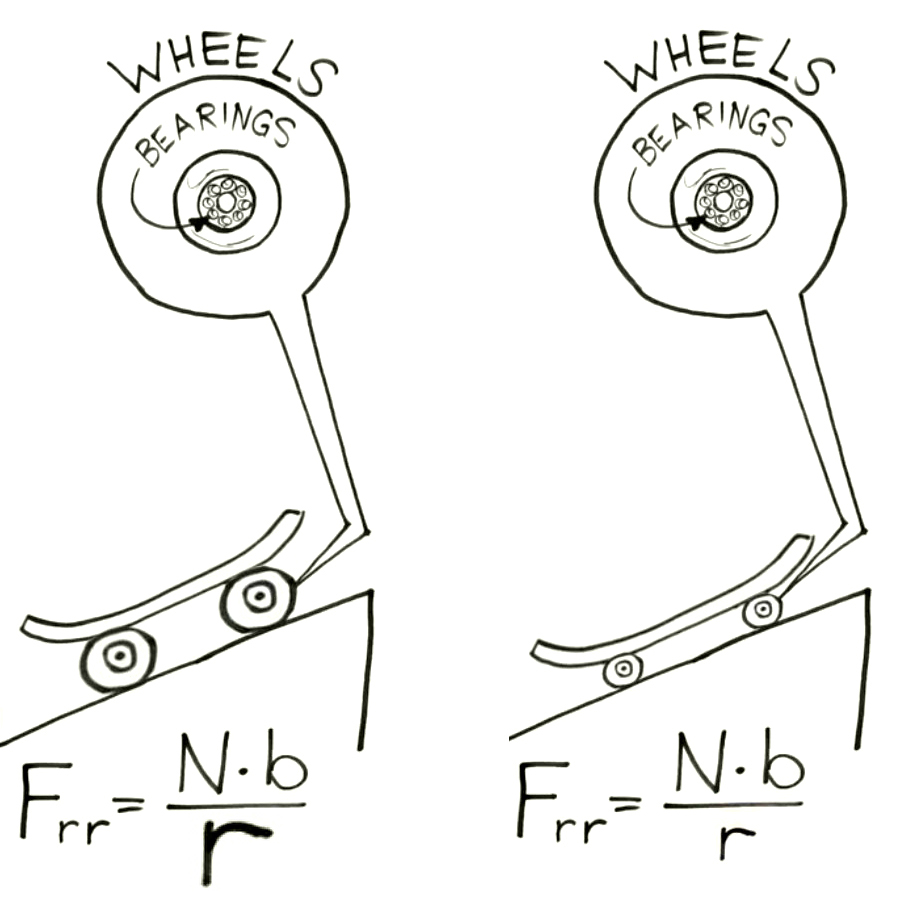 Rolling Resistance
{
train (steel on steel): 0.002

 bicycle tire on pavement: 0.005

 truck tires on pavement: 0.007

 car tires on pavement: 0.010
When Friction Is Good
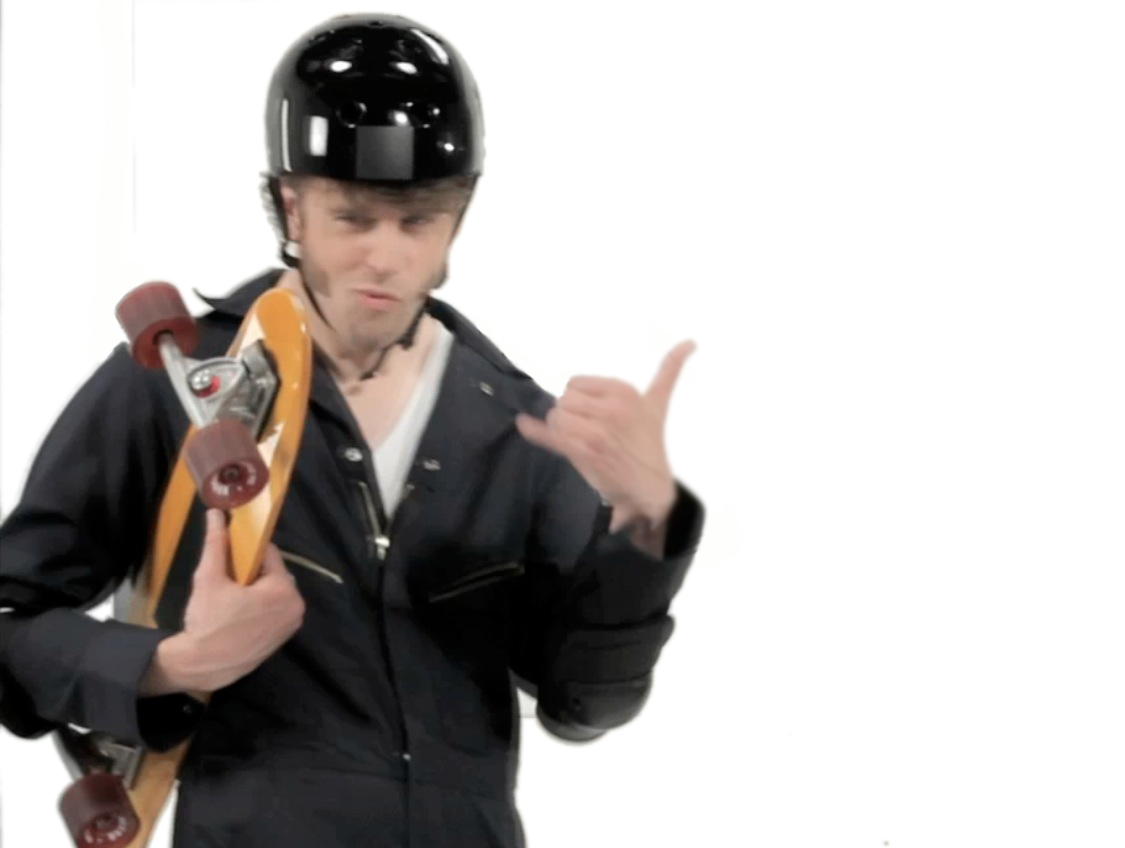 Modeling Friction
[Software]
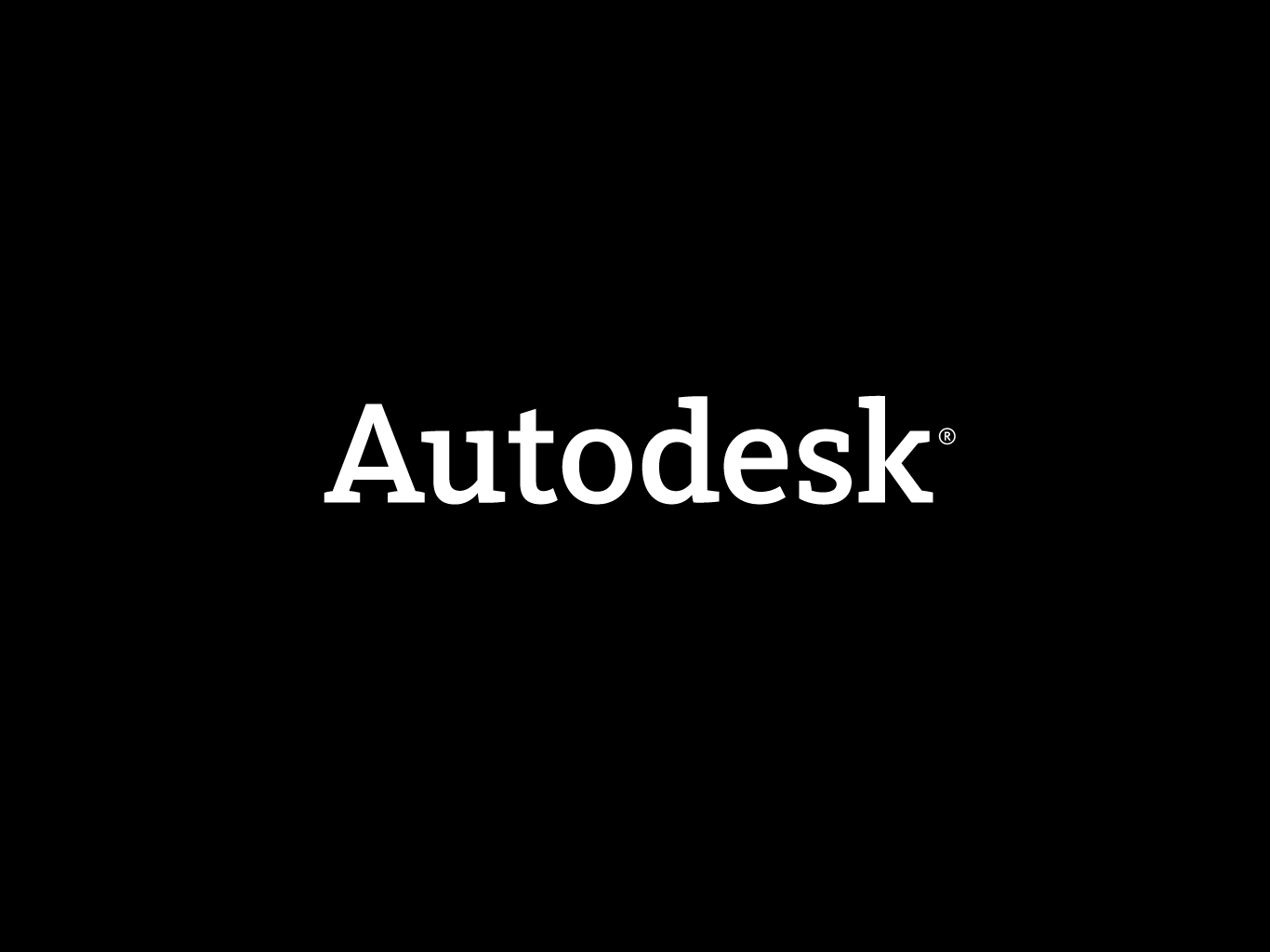 sustainabilityworkshop.autodesk.com